Oudtestamentische feesten:
Wat hebben ze ons vandaag 
te zeggen?
1. Pesach / Pasen
- Matsot / Feest van Ongezuurde Broden  
- Omer Resjiet	/ Eerstelingenfeest	 
2. Sjavu’ot / Wekenfeest	 
3. Sukkoth / Loofhuttenfeest
1. Pesach / Pasen
vier onderdelen sedertafel
sederschotel
Zróa : een botje met vlees eraan. 
	- Symbool Paaslam 
Charósèt : een mengsel van wijn, vruchten. = klei (chèrès). voor de  stenen
Chazèrèt : ook een ‘bitter kruid’. 
	- houding van de Egyptenaren 
	tegenover onze vaderen
Karpas : radijs of peterselie 
	- lente, vruchtbaarheid en hoop voor de toekomst  
Be’etsa: een ei - symbool voor léven
Maróór : bittere kruiden (b.v. mierikswortel) - de bitterheid van leven (zonder God) in Egypte
een kommetje zout water
zout water symboliseert de tranen van lijden en pijn   
na de tranen van pijn en lijden is er de hoop voor de toekomst, die God heeft beloofd
drie matzes (ongezuurde broodkoeken)
drie matses in een speciale      linnen zak
drie is een ‘Eenheid’
eenheid van Abraham, Izaäk en Jacob 
eenheid van dienst, de priesters, de Levieten en de Israëlieten 
messiaanse Joden zien hierin de unieke Drie-eenheid van God: Vader, Zoon en Heilige Geest  
de middelste matse (de Zoon) gebroken,  geofferd voor ons
vier bekers
vier bekers = vier beloften van God aan Zijn volk (Ex. 6: 2-7):

4 Ik heb met hen Mijn verbond gesloten en Kanaän aan hen beloofd (heiliging)  
6 Ik zal jullie uit je slavenbestaan bevrijden … (plagen)
   … Met opgeheven arm zal ik jullie verlossen  (verlossing)
7 Ik zal jullie aannemen als mijn volk, en ik zal jullie God zijn (lofprijzing)
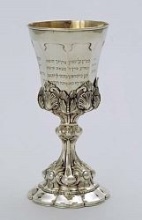 1.  de beker van de heiliging 



2.   de beker van de plagen
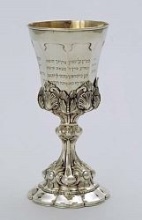 de middelste matse (de Zoon) wordt gebroken, zoals ook Jezus is geofferd
3.  de beker van de verlossing


	

	4.  de beker van de lofprijzing




	
	5. Een extra beker voor de  
	    profeet Elia
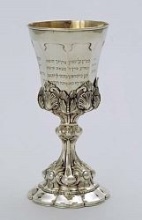 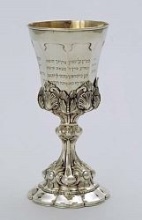 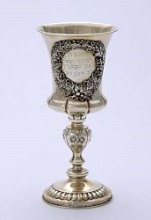 Pesach/Feest van de ongezuurde broden:
 
7 dagen lang. De eerste dag, Sederavond, wordt de verlossing uit de slavernij van de zonde (in Egypte herdacht).
Op de eerste dag van de week tijdens dit feest is het Feest van de Eerstelingen. Dé Eersteling staat op, overwint dood en Satan, en brengt Zijn volk verlossing.
Tóen had God al op het oog, dat hét Paaslam moest worden geslacht.
Het was niet toevallig, dat dit zijn beslag kreeg op de vooravond van Pesach.
Het was niet toevallig, dat Hij met Pesach werd geofferd. 
Het was niet toevallig, dat Hij opstond op het feest van de eerstelingen.
Daarom door God ingesteld in het verre verleden voor altijd! (Lev. 23:14 en 21). 
De feesten door Christus tot volheid gebracht. 
Níet afgeschaft, maar een nieuwe, diepere betekenis aan toegevoegd.
Het bewijs van Gods trouw aan wat Hij zegt en belooft! (Gen. 3: 15)
2. Het wekenfeest / Pinksteren
Het offer op het Wekenfeest (Lev. 23:15-20)
15 Vanaf die dag na de sabbat, vanaf de dag dat de schoof omhooggeheven is, moeten zeven volle weken worden afgeteld, 16 tot de dag na de zevende sabbat. Vijftig dagen moeten jullie aftellen, en dan moeten jullie de HEER een graanoffer aanbieden uit de nieuwe tarweoogst. 
17 Jullie moeten dan uit je woonplaats brood meenemen om het voor de HEER omhoog te heffen: twee broden van twee tiende efa tarwebloem, met zuurdesem gebakken, als gave voor de HEER uit de eerste opbrengst van de nieuwe oogst.
18 Tegelijk met het brood moeten zeven eenjarige rammen zonder enig gebrek, een stier en twee volwassen rammen worden aangeboden. Die dienen als brandoffer voor de HEER en vormen samen met de bijbehorende graan- en wijnoffers een geurige gave die de HEER behaagt. 
19 Als reinigingsoffer moet een bok worden geofferd, en als vredeoffer twee eenjarige rammen. 
20 De twee jonge rammen moet de priester tegelijk met het brood uit de eerste opbrengst van de nieuwe oogst ten overstaan van de HEER omhoogheffen.
de wetgeving op Sinaï
Ex. 19:16-18
16 Op de derde dag, bij het aan-
Breken van de morgen, begon het 
te donderen en te bliksemen, er 
hing een dreigende wolk boven de 
berg, en zeer luid weerklonk het 
geschal van een ramshoorn. 
Iedereen in het kamp beefde. 
17 Mozes leidde het volk het 
kamp uit, God tegemoet. Aan de 
voet van de berg bleven ze staan. 
18 De Sinai was volledig in rook 
gehuld, want de HEER was daarop 
neergedaald in vuur. 
De rook steeg op als de rook uit een 
smeltoven, en de berg trilde hevig.
De letters ch, r en t vormen het woord   
	c h a r u t. 

CHARUT = gegraveerd.



Dezelfde letters maar een ander woord:   c h e r u t.

CHERUT = vrijheid.
חרת 
				


				 				חרת
3. Sukkoth / Loofhuttenfeest
de loofhut
de etrog is een geurige, vrij grote citrusvrucht, die tezamen met een palmtak, drie mirte takjes en twee wilgentakjes de loelav vormen
de olijfboom
Rom. 11:17-24
evangelieverkondiging onder het Joodse volk: blijvende opdracht voor de kerk!
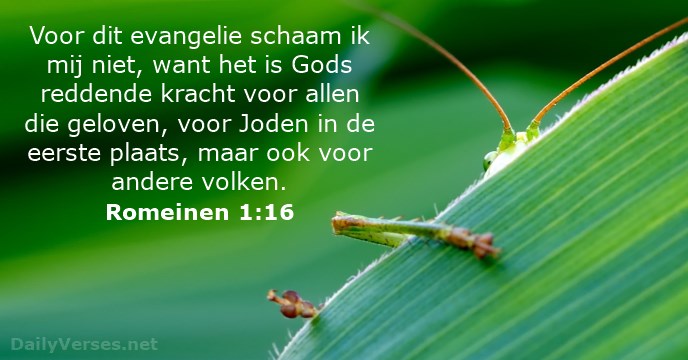 wat kunt ú, wat kun jij doen?
bid zelf voor het Joodse volk en voor messiasbelijdende Joden
vraag om deze voorbede in kerkdiensten  
doe mee aan de Israëlzondag (1e zond. Okt.)
attendeer anderen op het bestaan van Yachad
nodig ons uit om de film ‘Terug naar Jeruzalem’ te vertonen en te bespreken
laat ons een sedermaaltijd in jullie gemeente   organiseren 
wordt donateur of geef een gift
bied onderdak aan een Israëlische backpacker
Ondersteuning Evangelieverkondiging onder het Joodse Volk



Voor meer info en gratis downloads op onze beveiligde website:www.yachad.nl